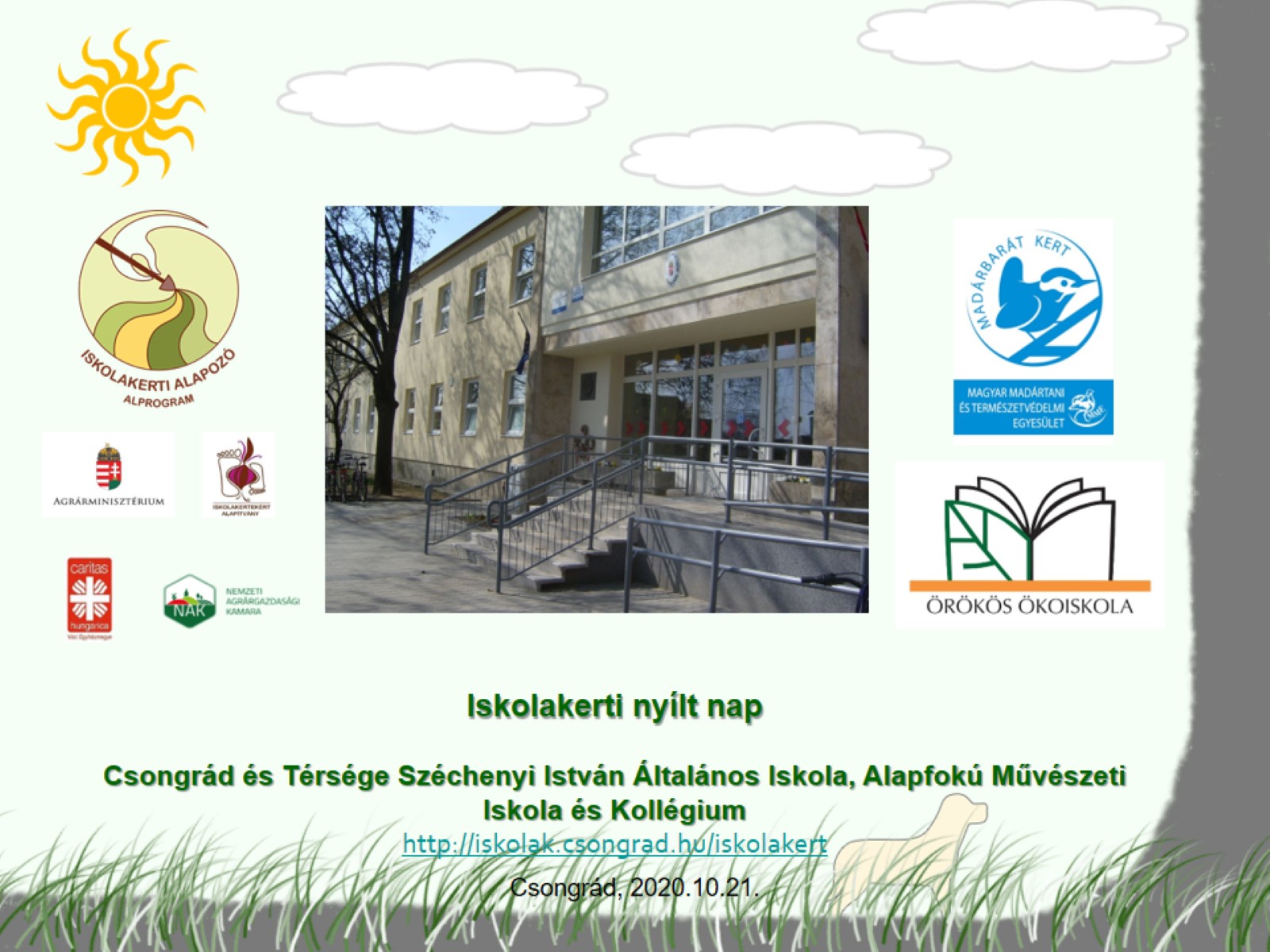 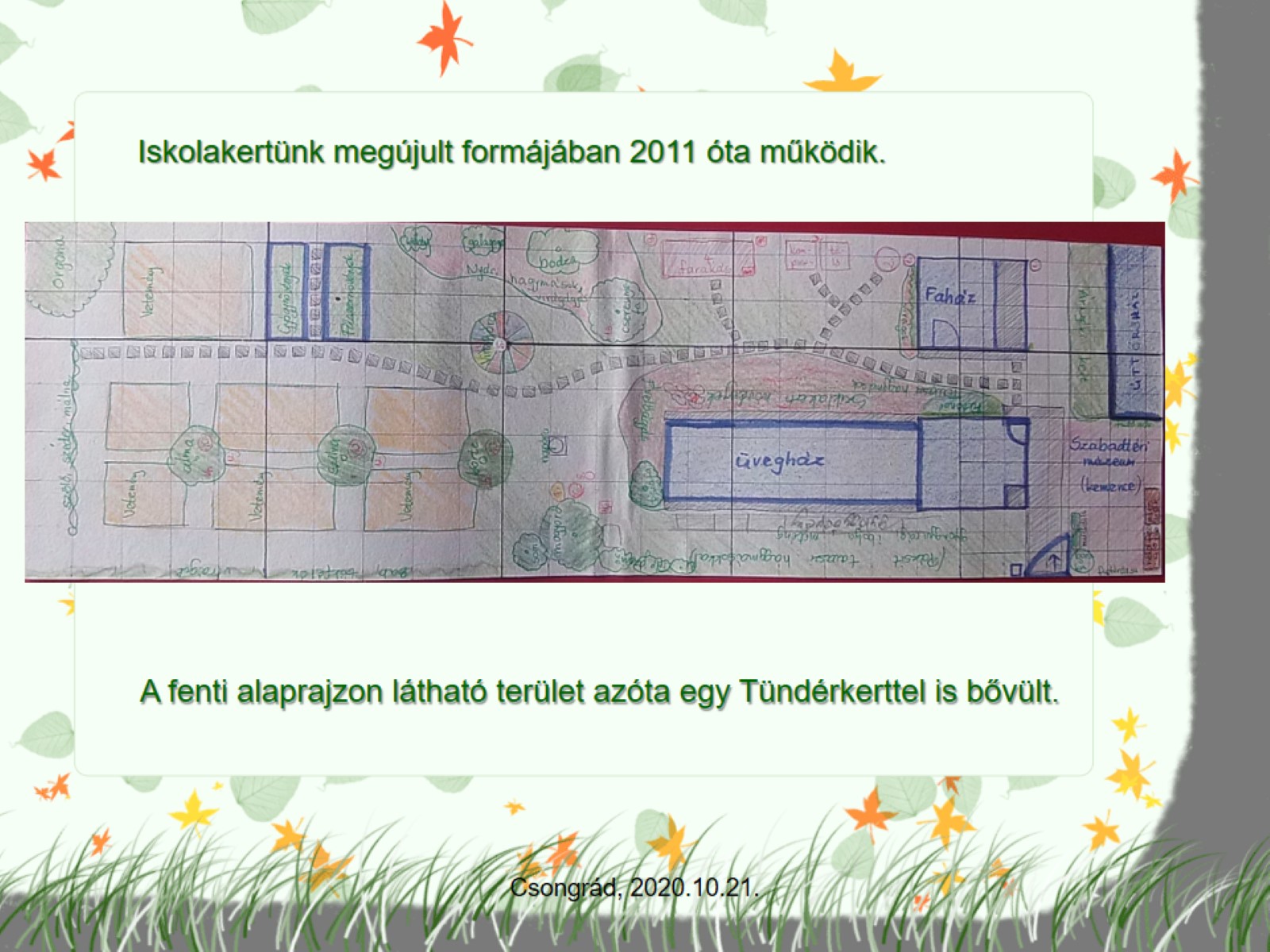 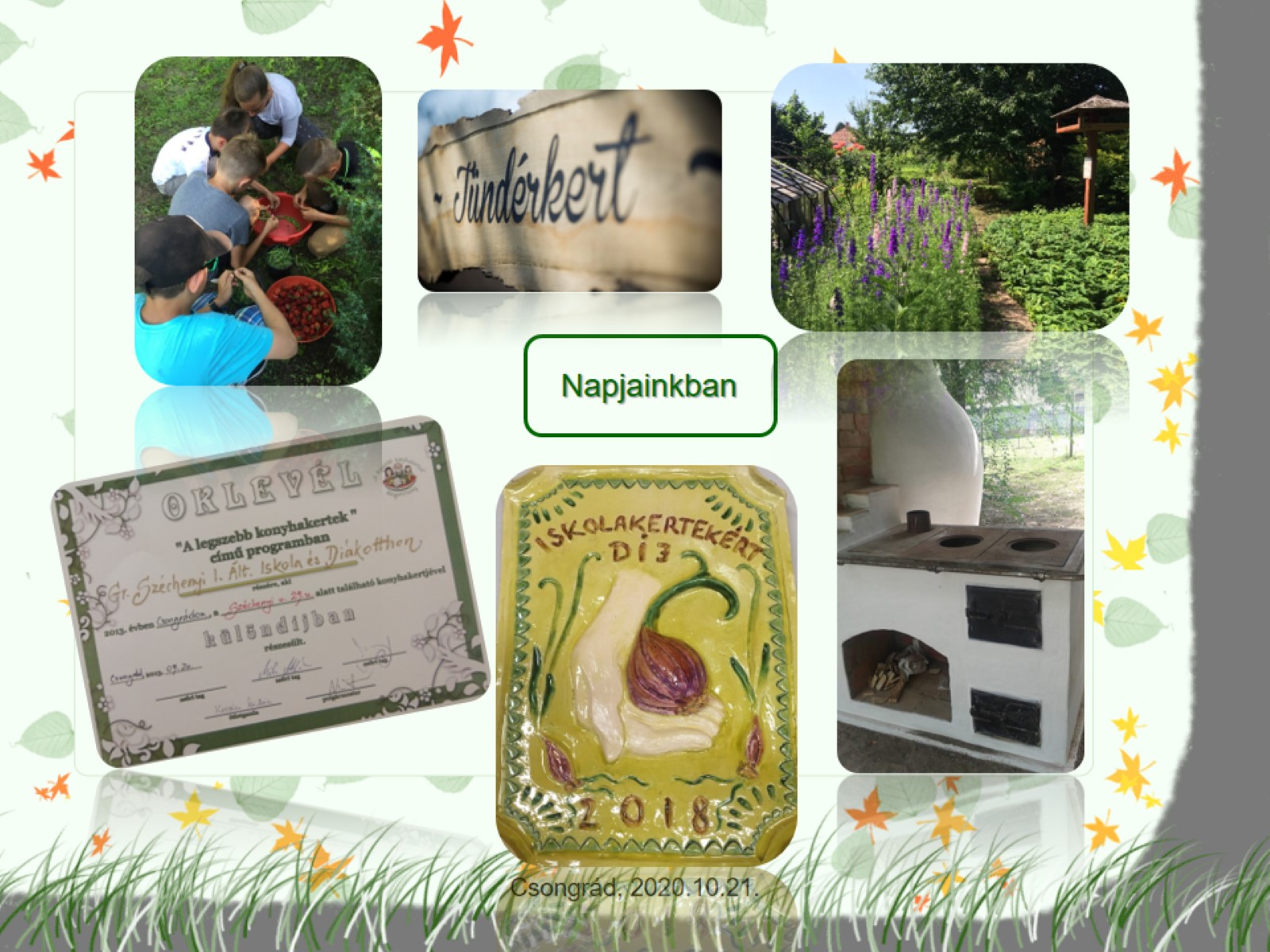 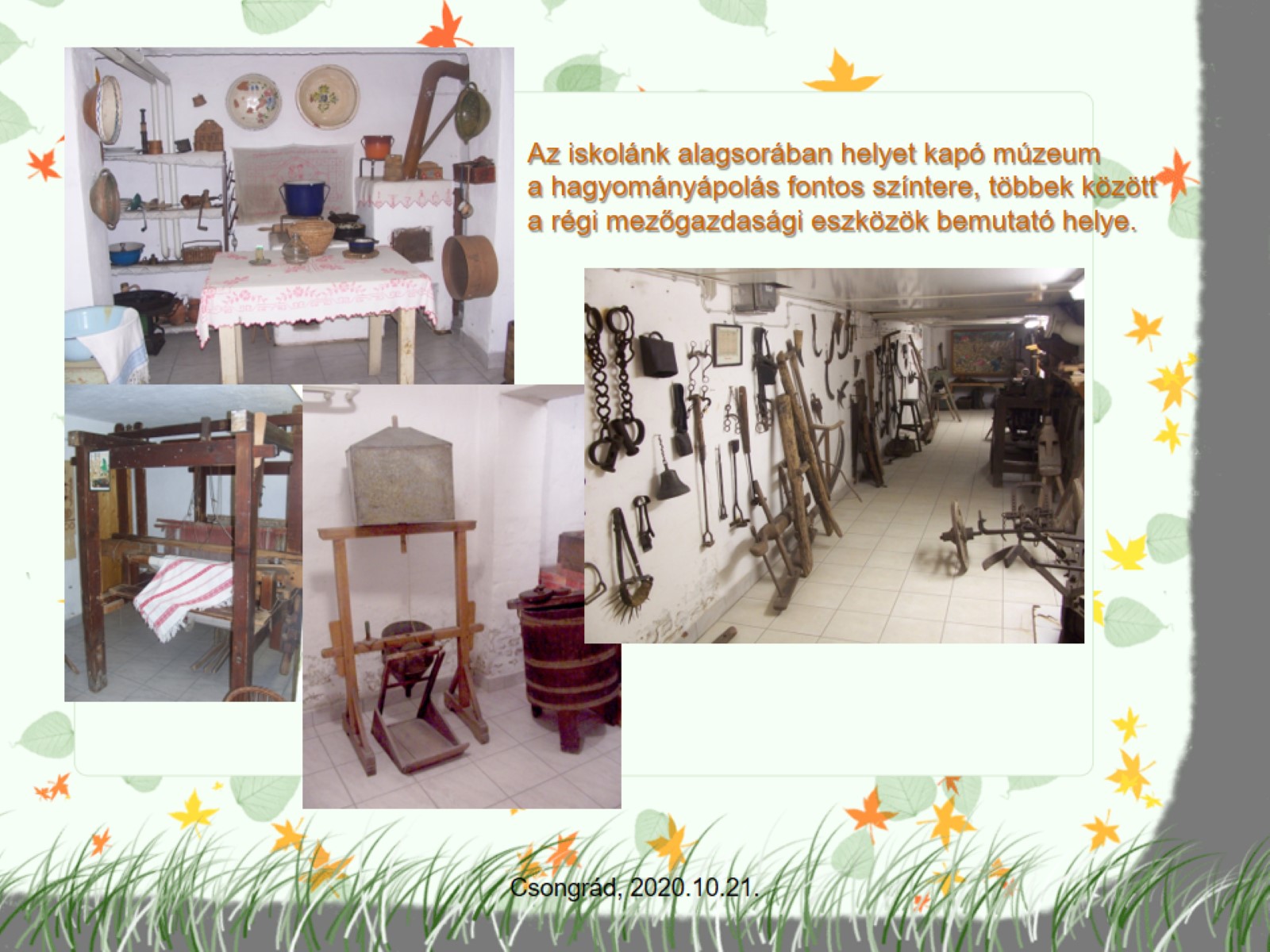 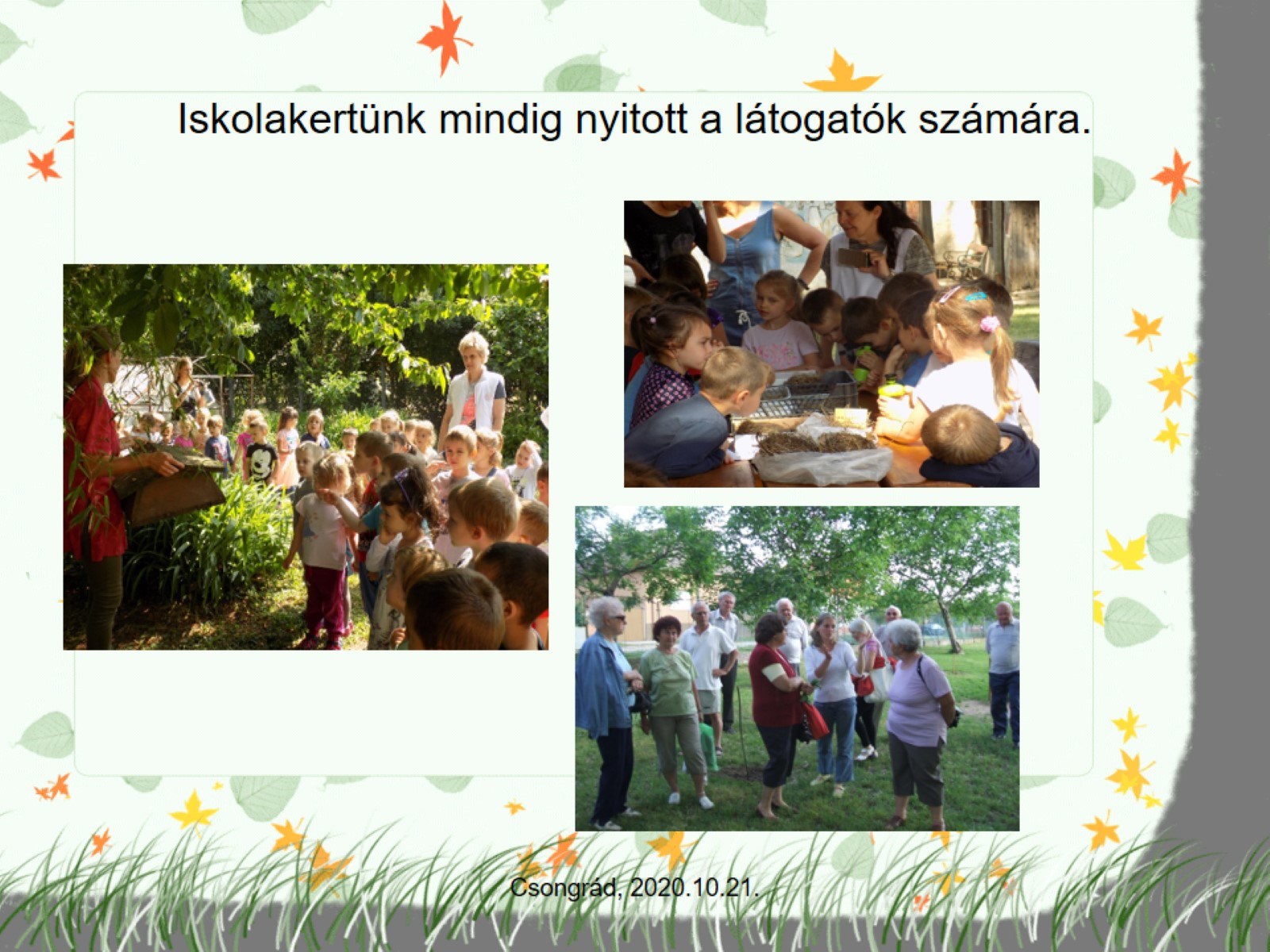 Iskolakertünk mindig nyitott a látogatók számára.
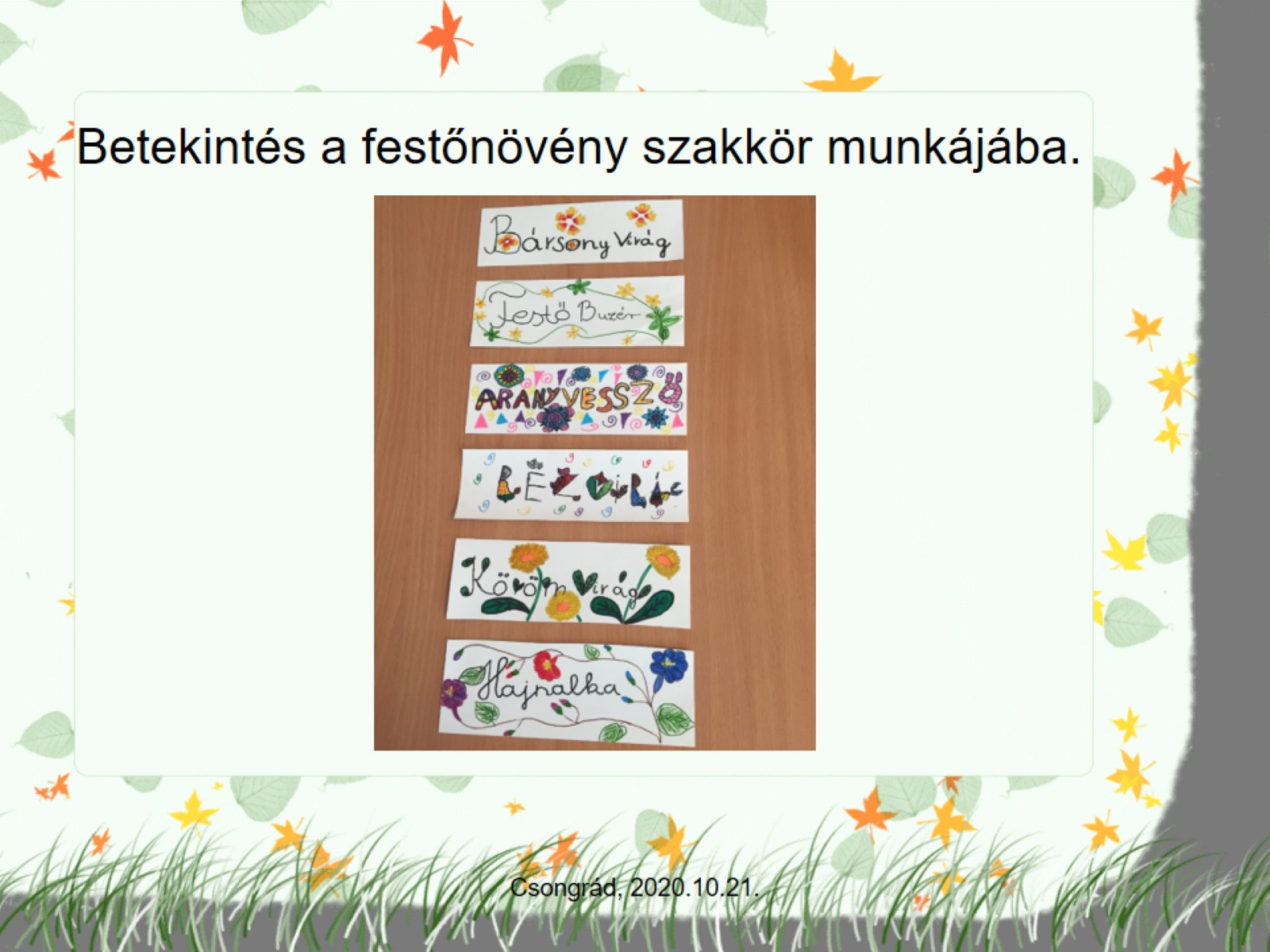 Betekintés a festőnövény szakkör munkájába.
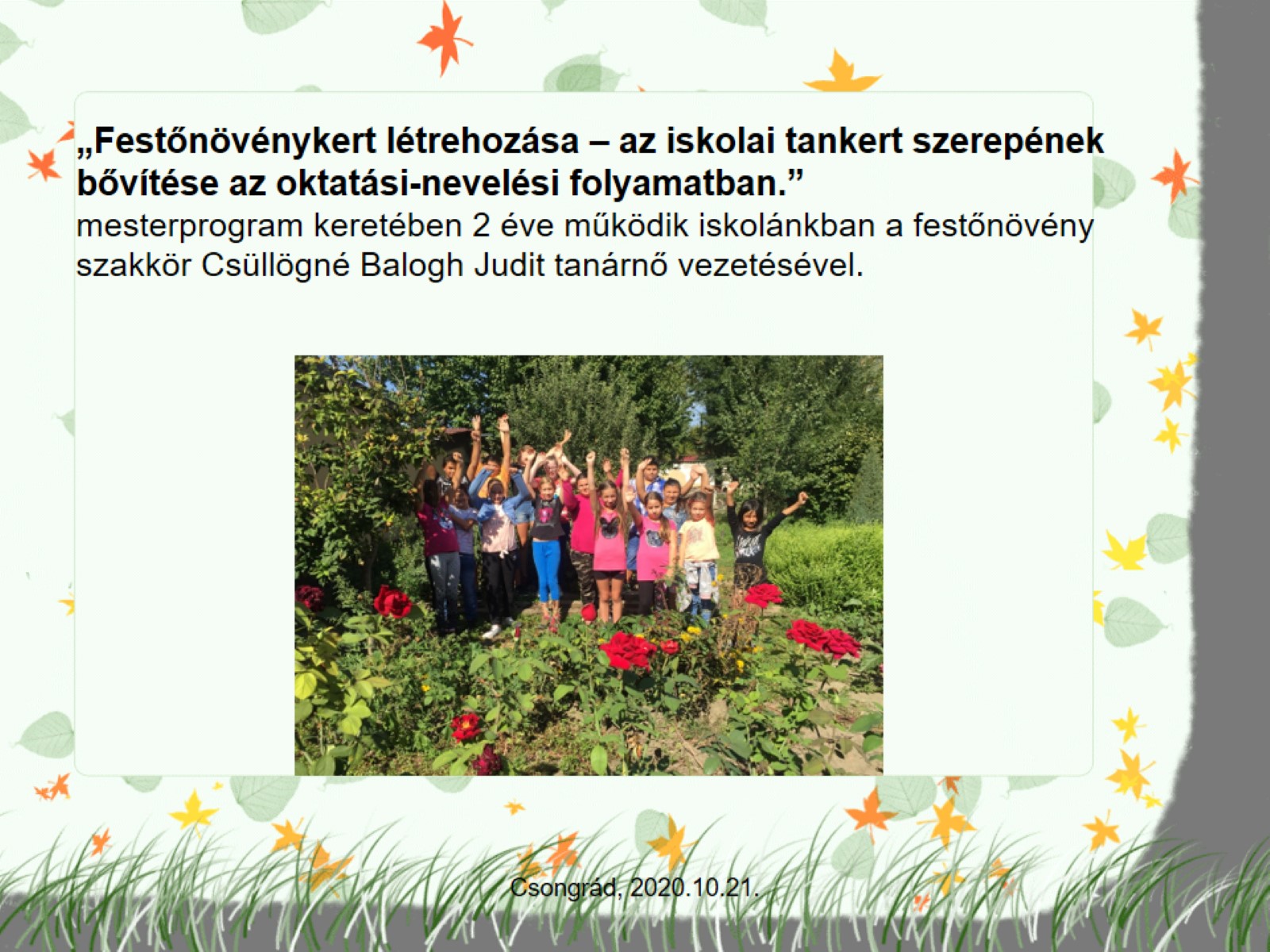 „Festőnövénykert létrehozása – az iskolai tankert szerepének bővítése az oktatási-nevelési folyamatban.”mesterprogram keretében 2 éve működik iskolánkban a festőnövény szakkör Csüllögné Balogh Judit tanárnő vezetésével.
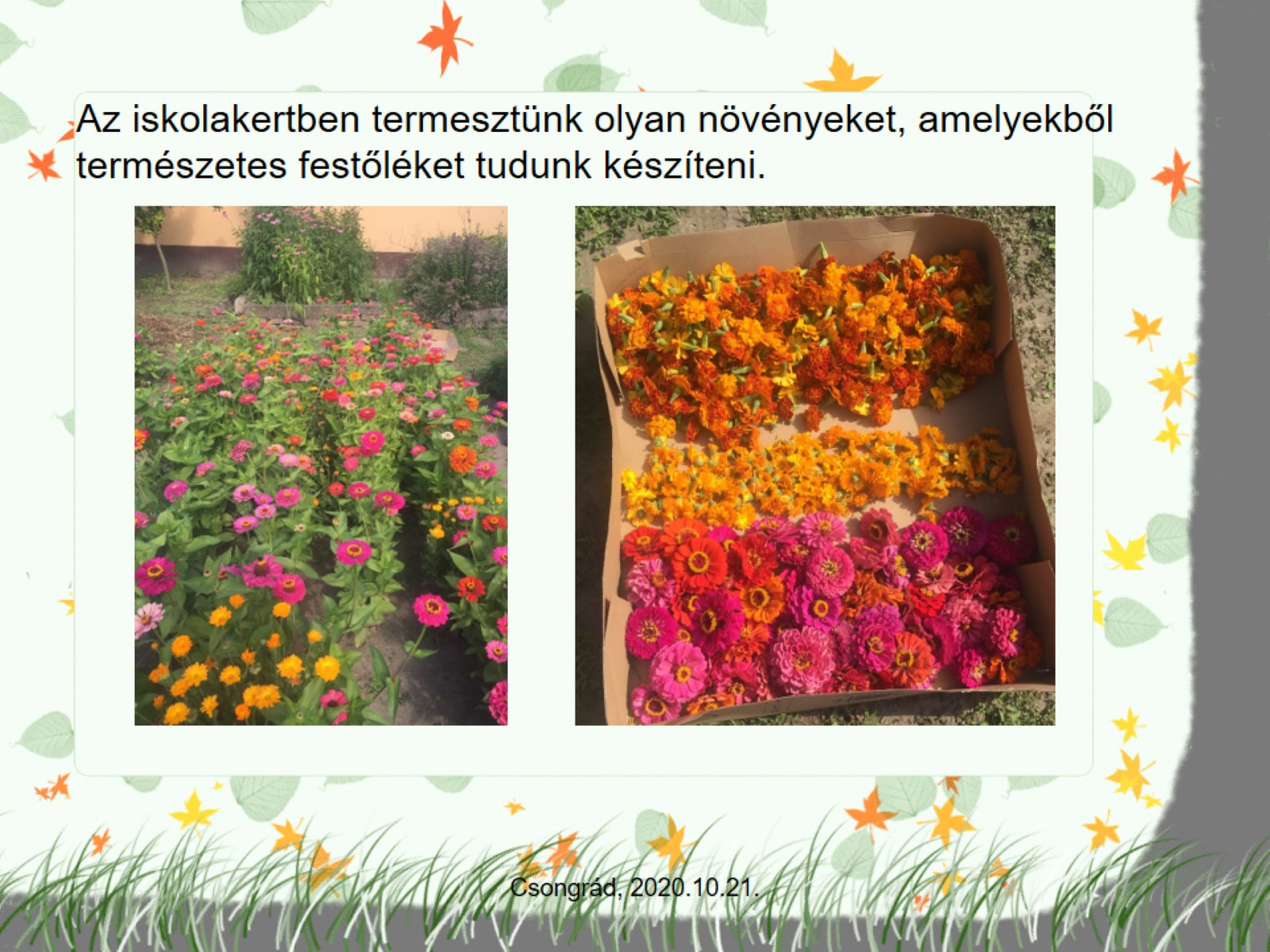 Az iskolakertben termesztünk olyan növényeket, amelyekből természetes festőléket tudunk készíteni.
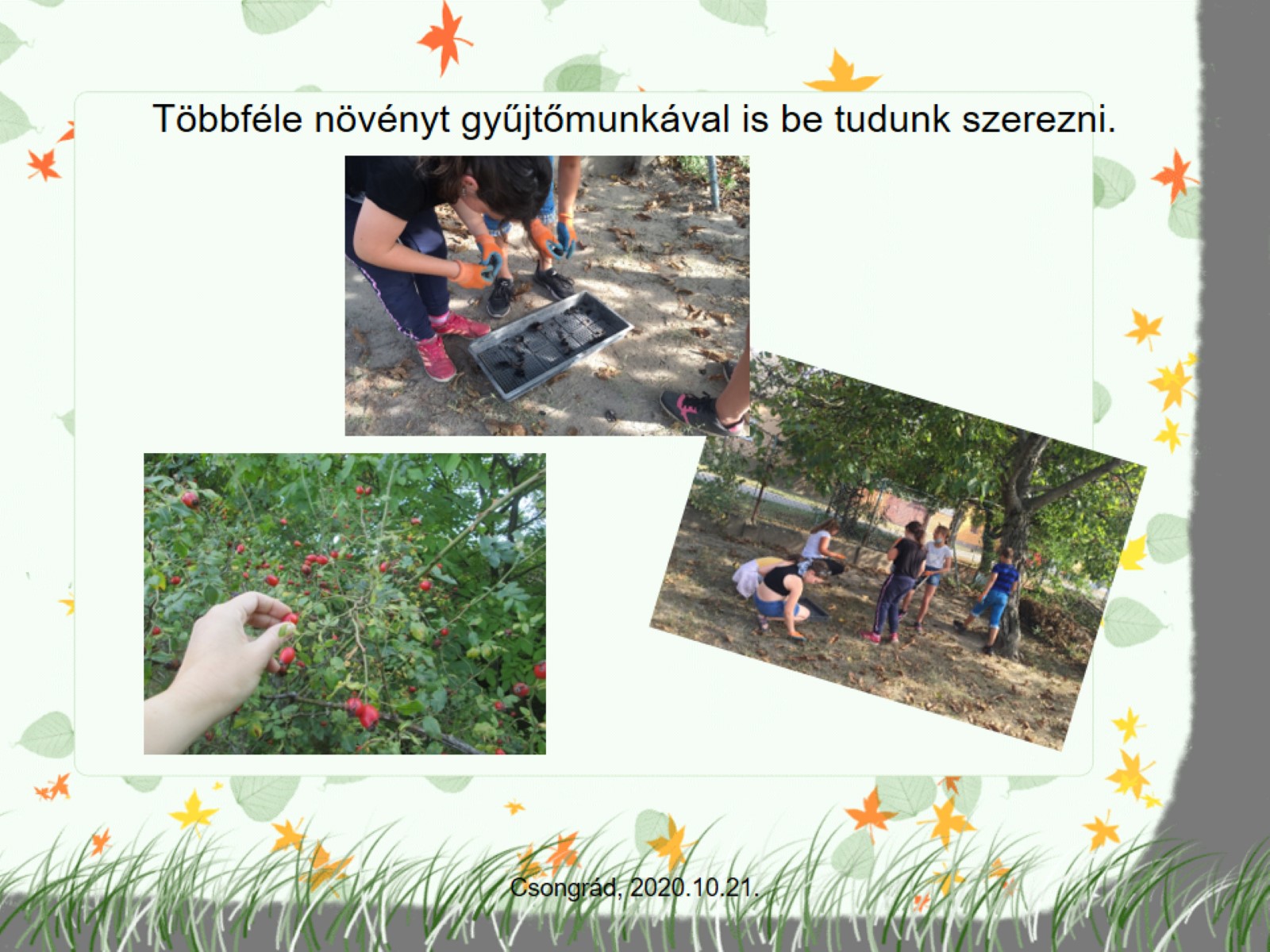 Többféle növényt gyűjtőmunkával is be tudunk szerezni.
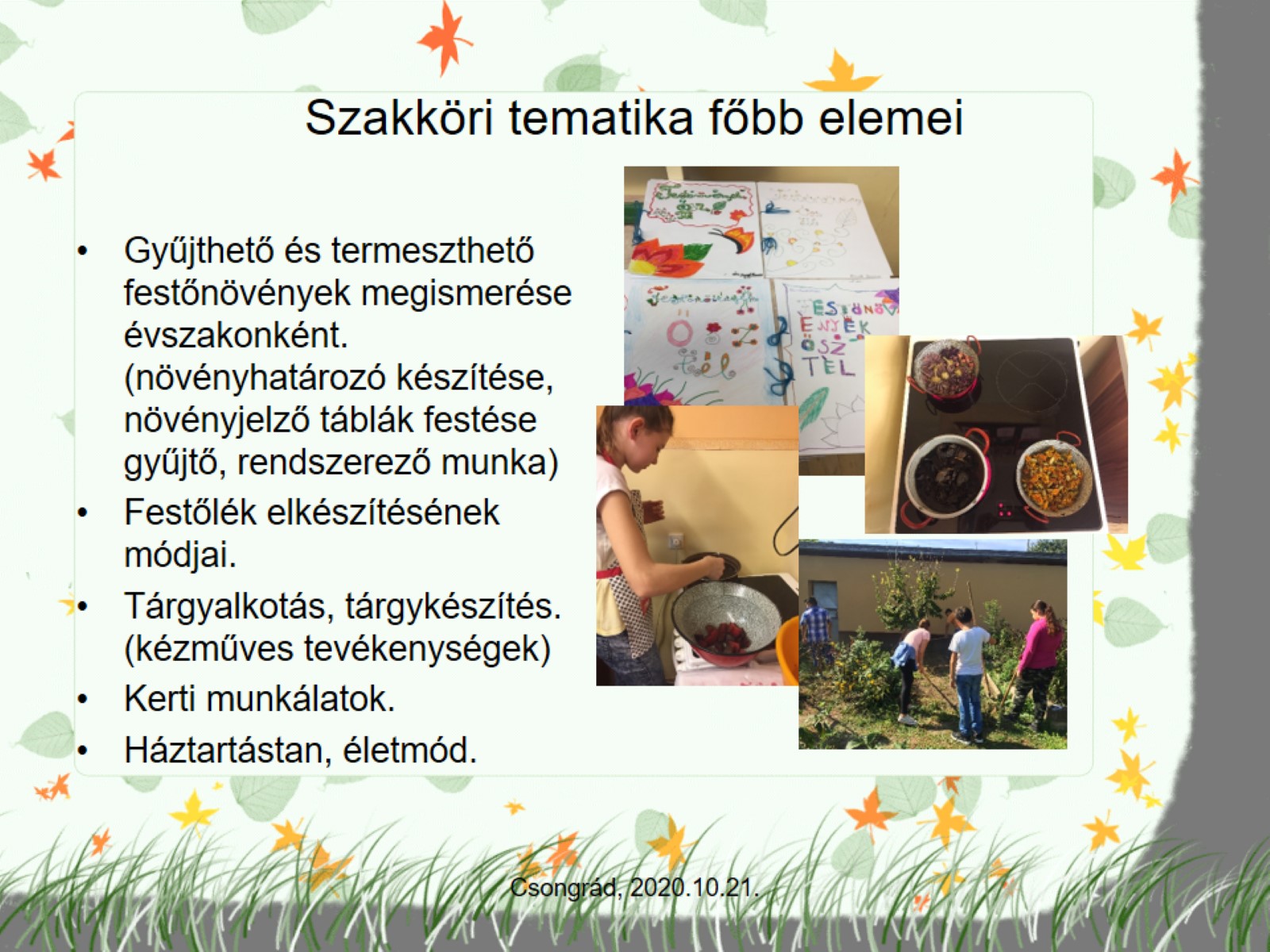 Szakköri tematika főbb elemei
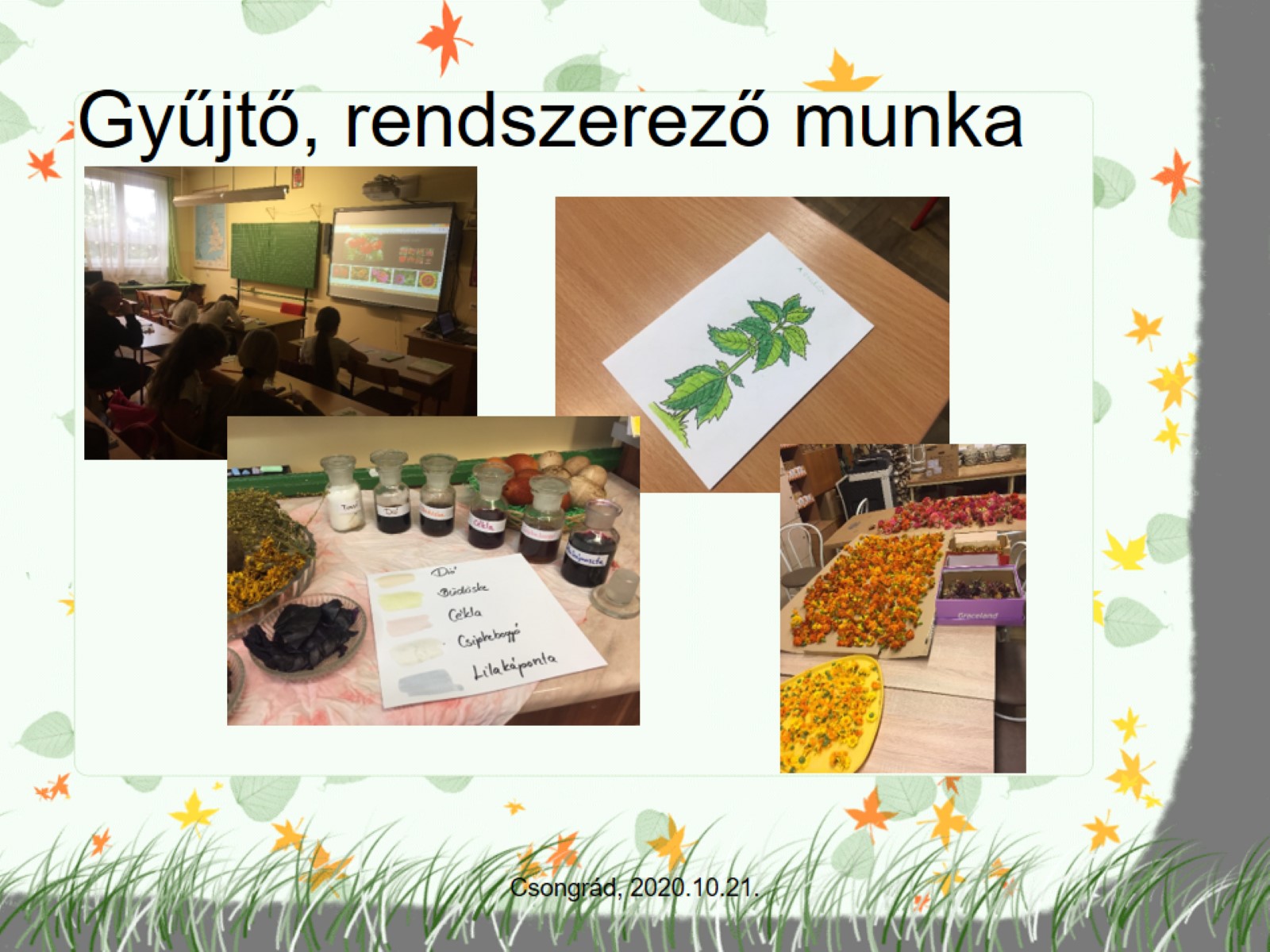 Gyűjtő, rendszerező munka
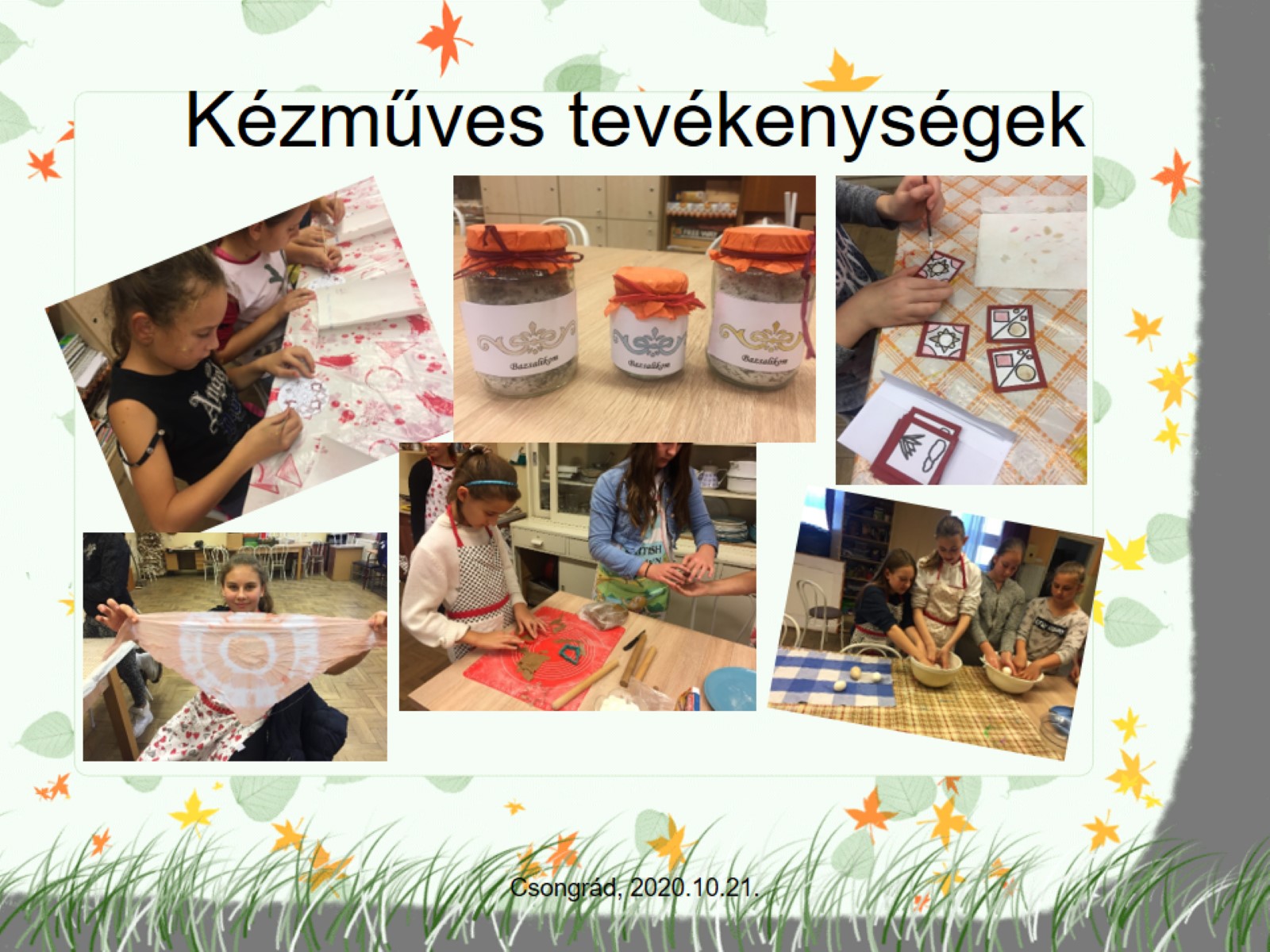 Kézműves tevékenységek
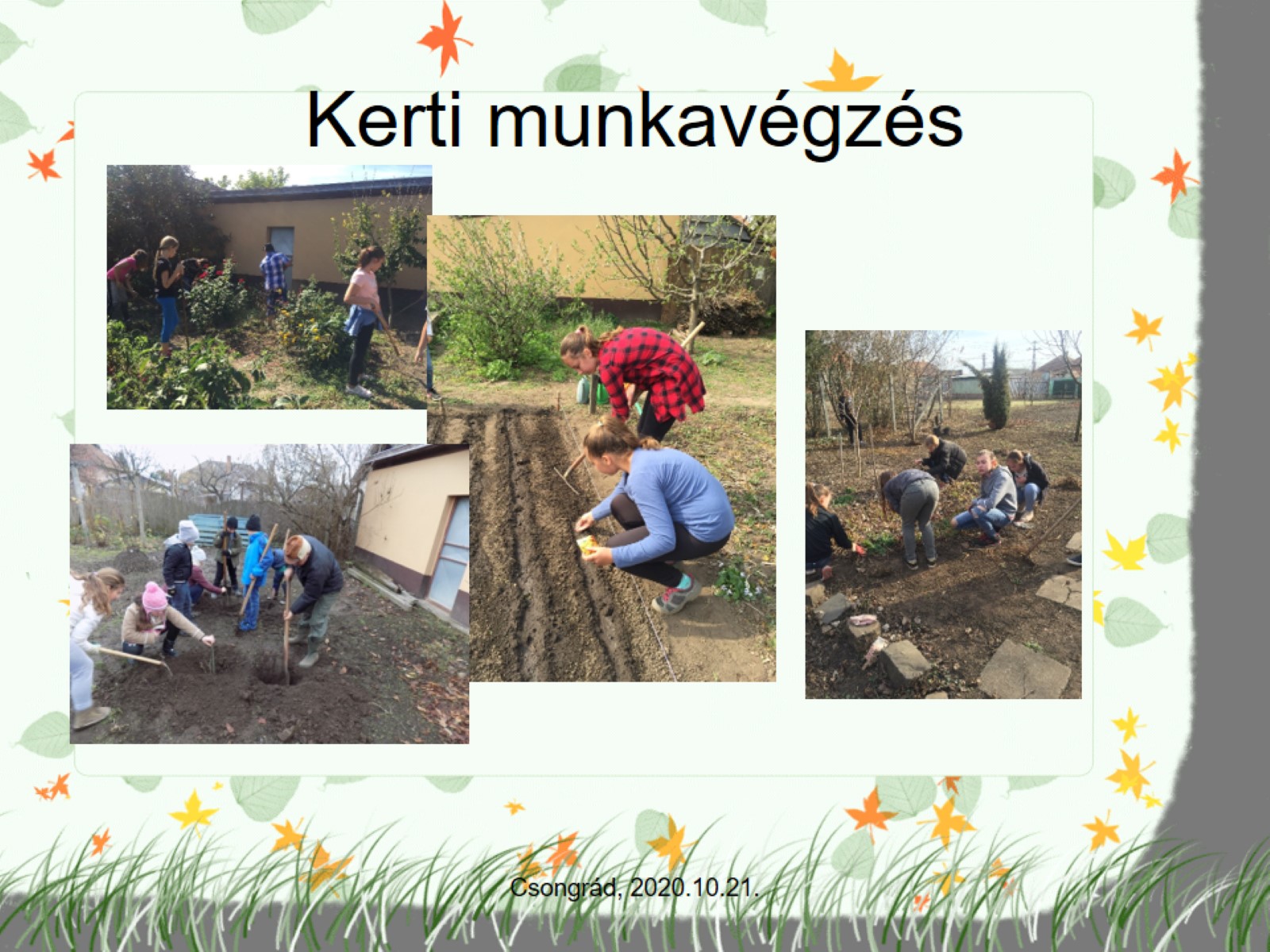 Kerti munkavégzés
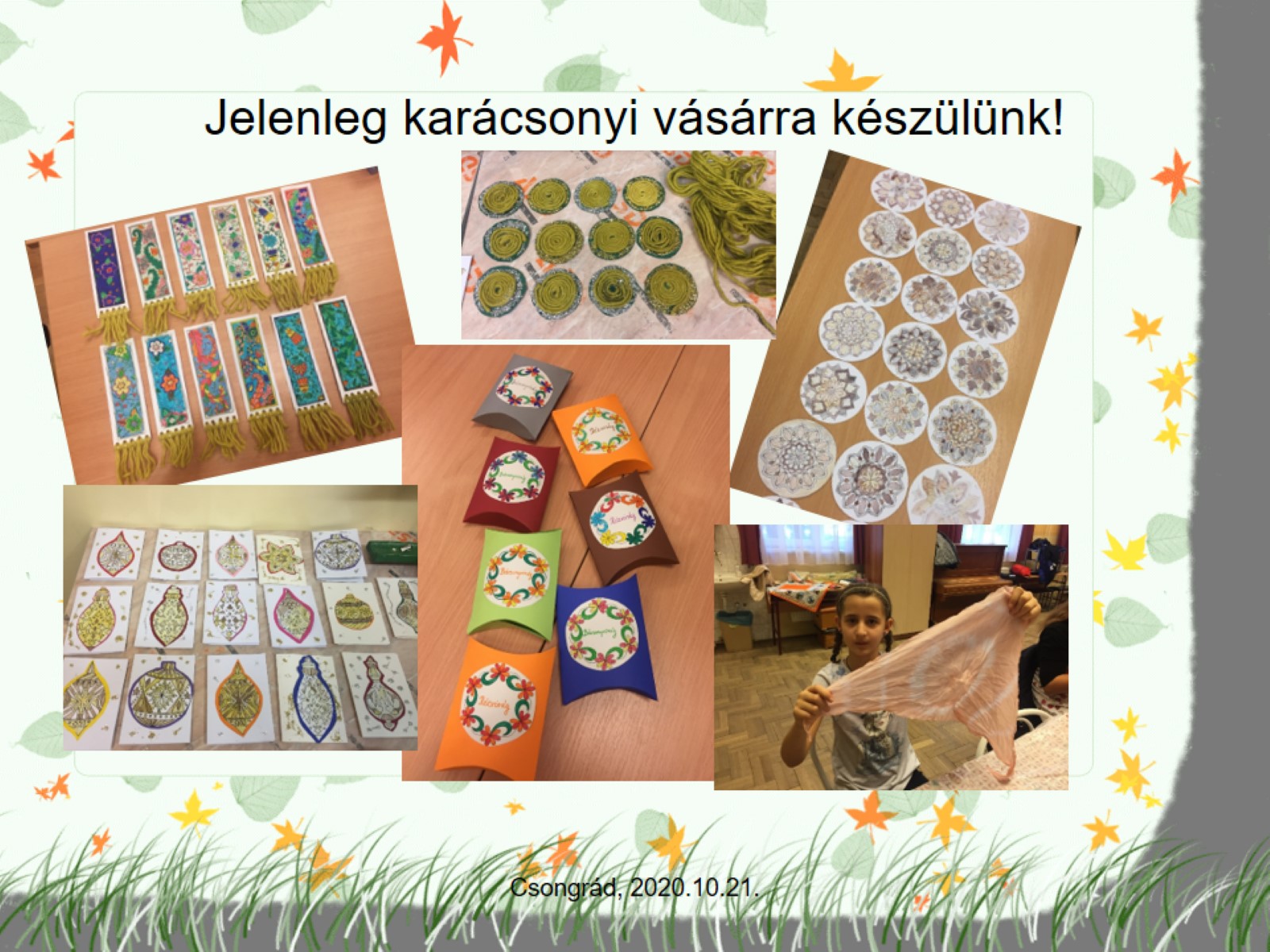 Jelenleg karácsonyi vásárra készülünk!
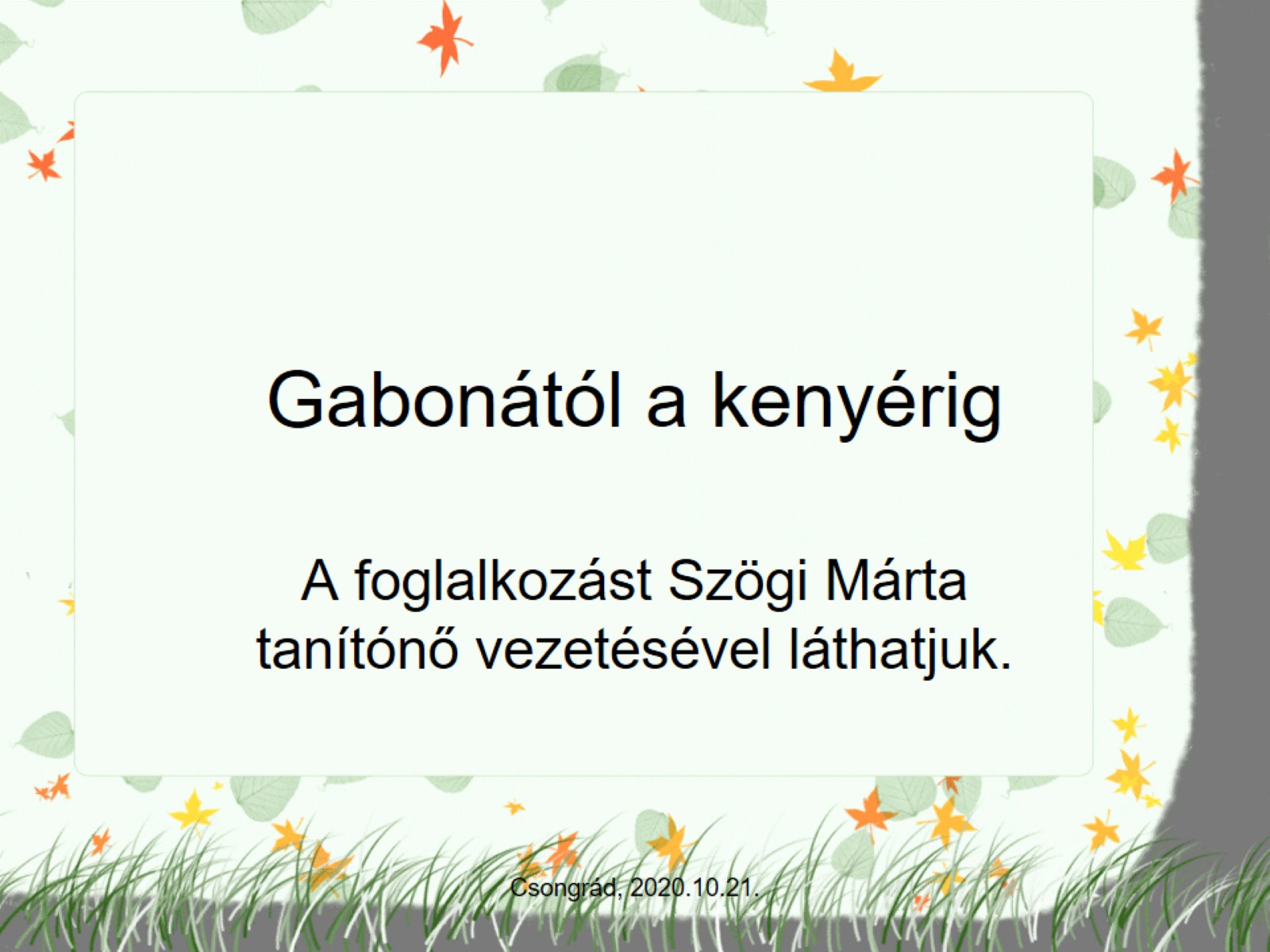 Gabonától a kenyérig
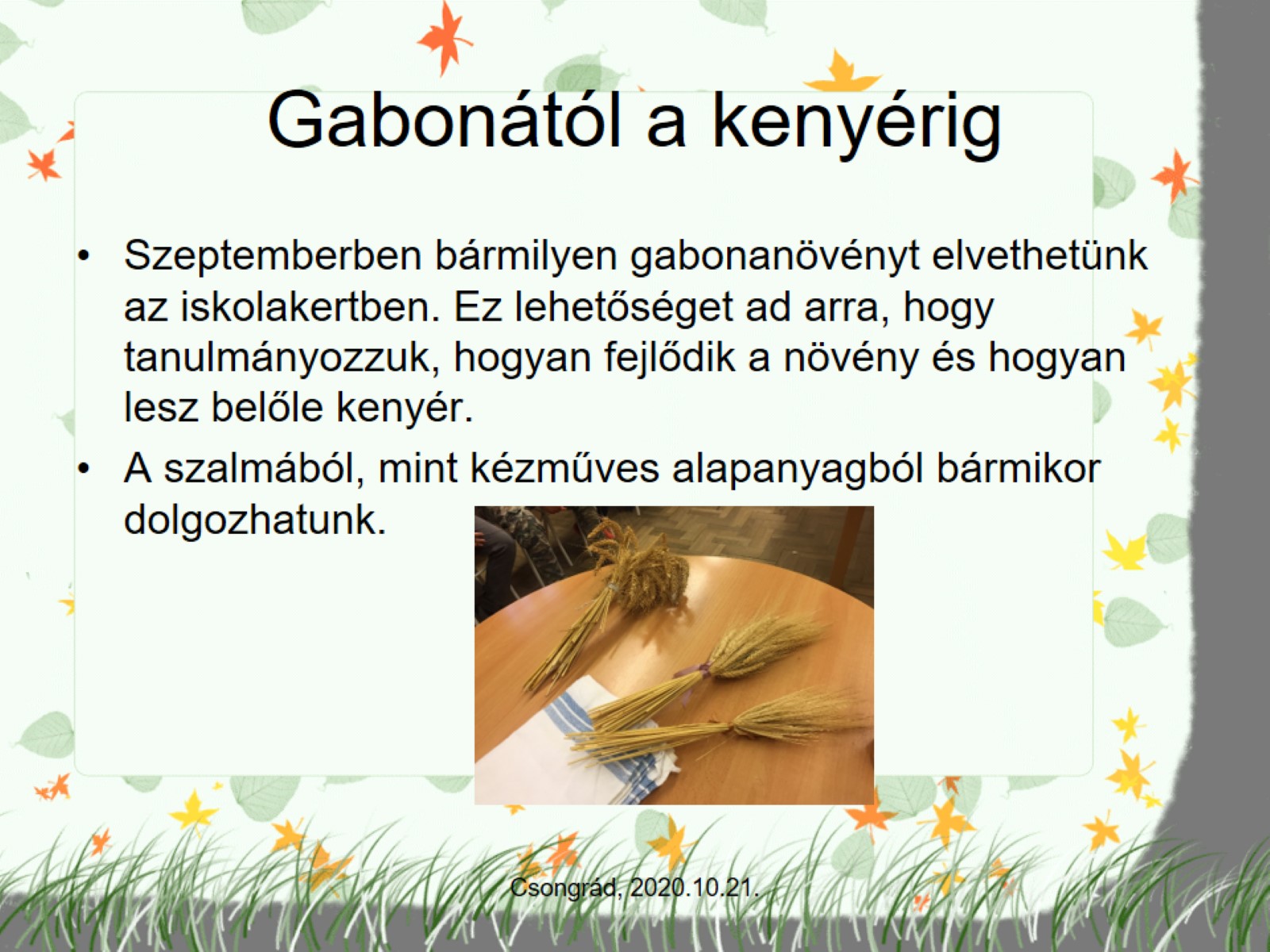 Gabonától a kenyérig
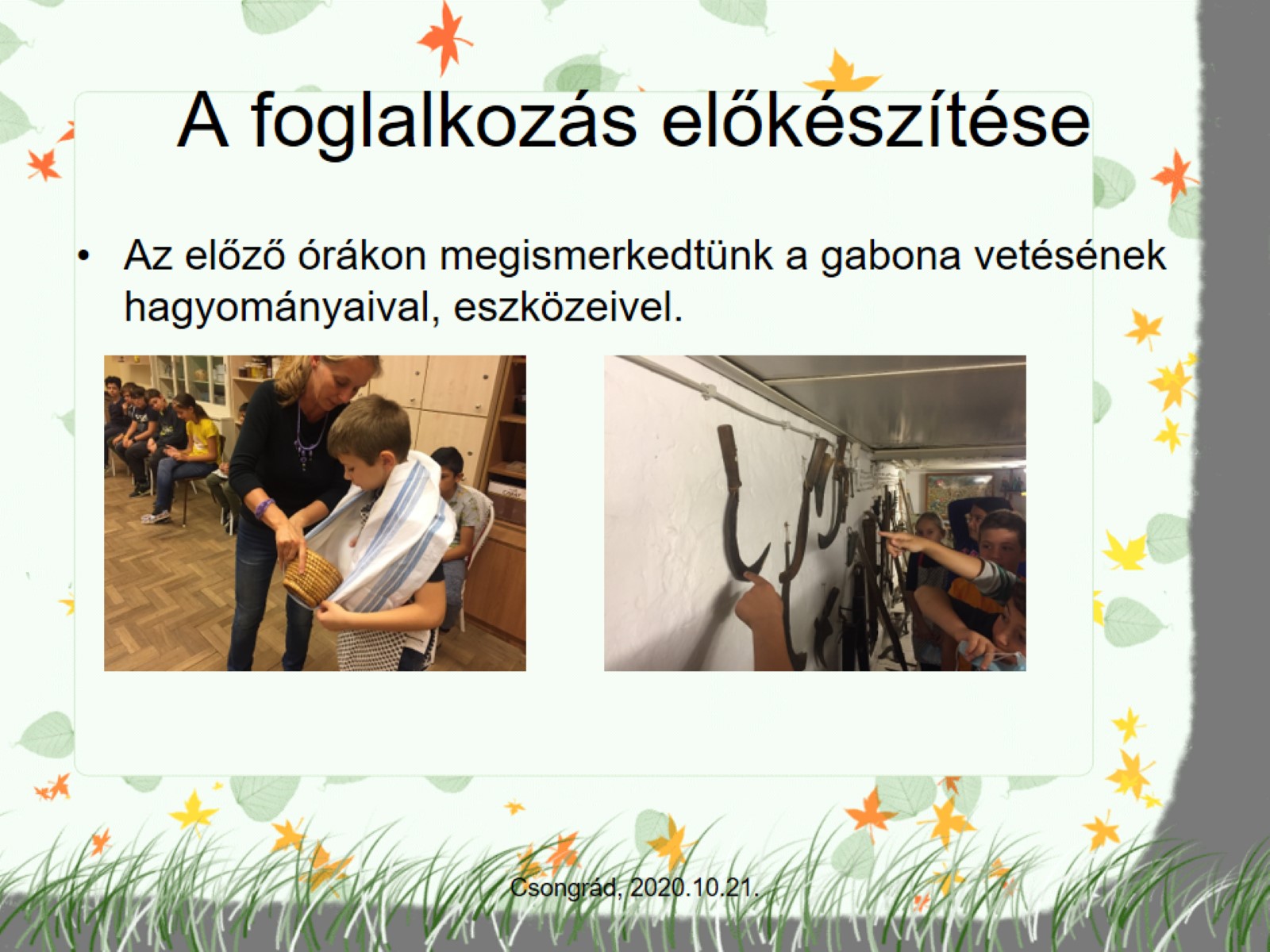 A foglalkozás előkészítése
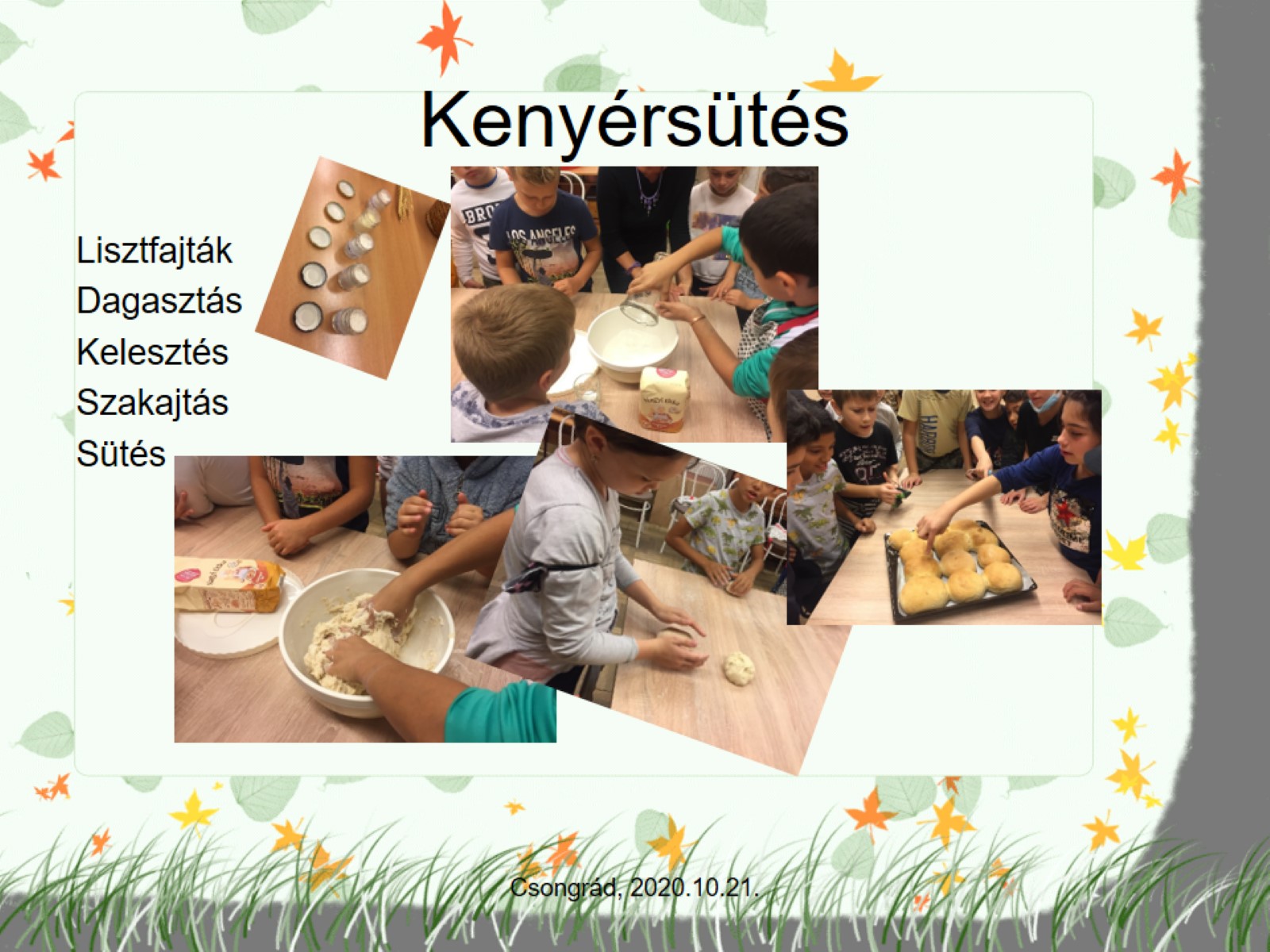 Kenyérsütés
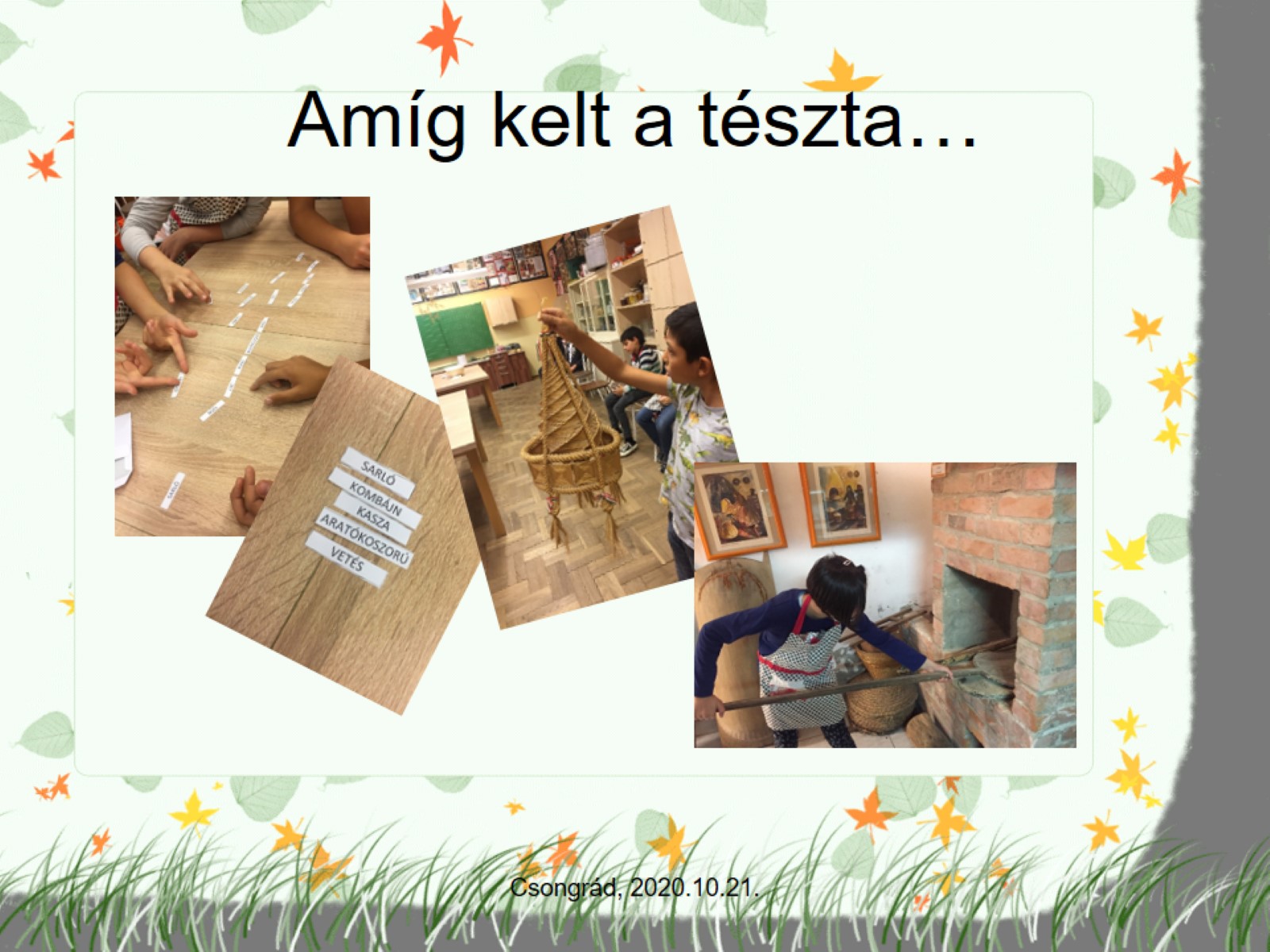 Amíg kelt a tészta…
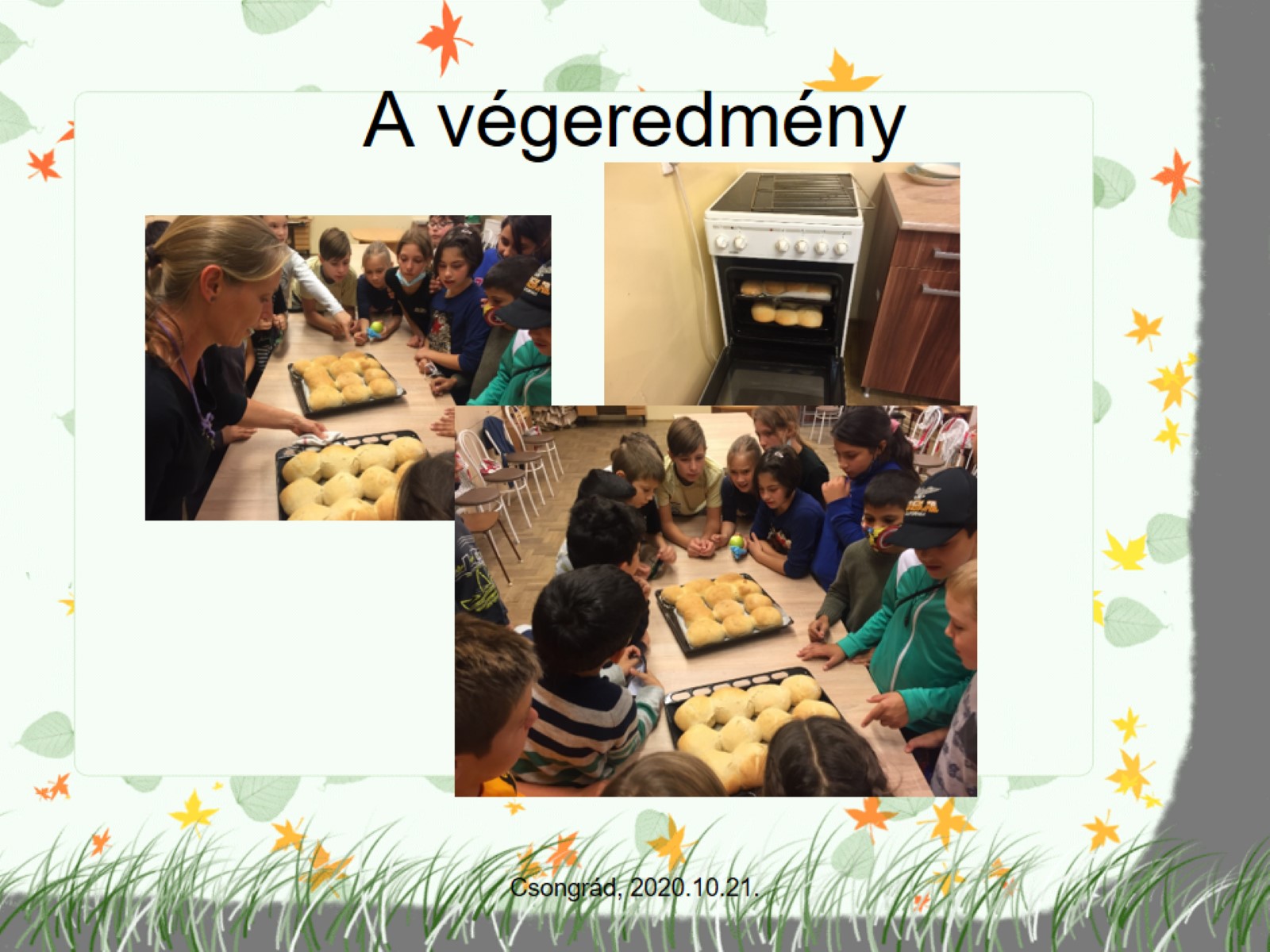 A végeredmény
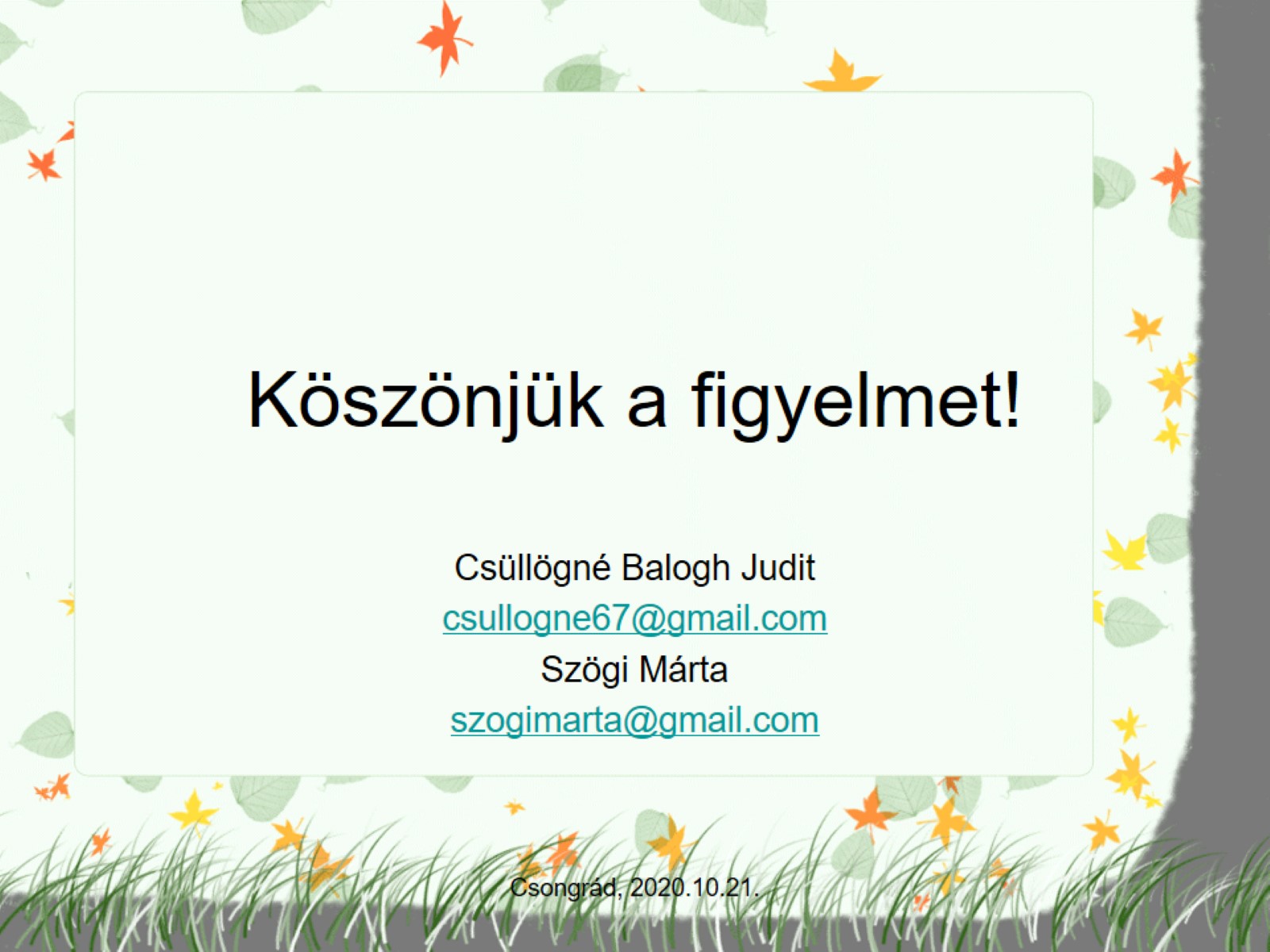 Köszönjük a figyelmet!